ОБЩИНА ДРЯНОВО ПЛАН ЗА ИНТЕГРИРАНО РАЗВИТИЕ
ЗА ПЕРИОДА 2021-2027 г.
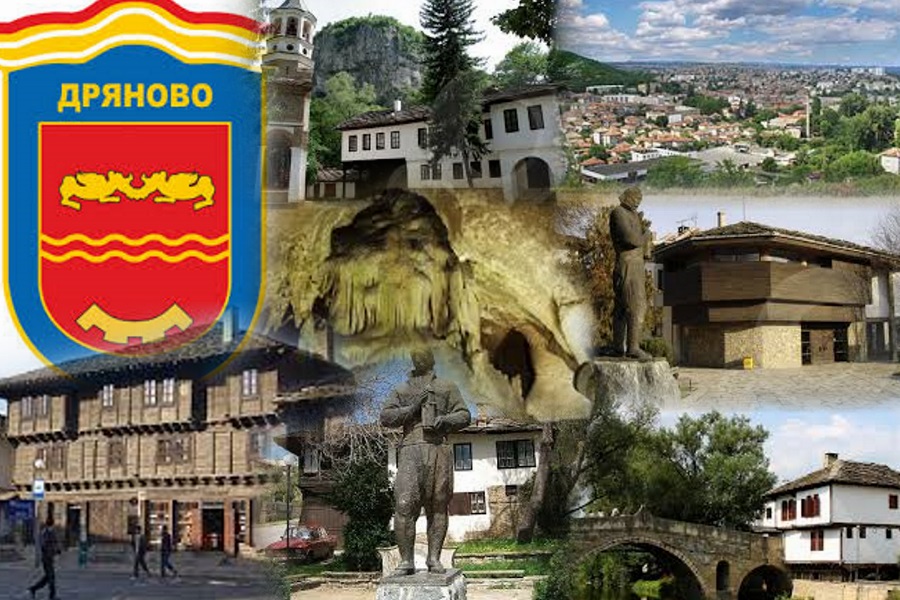 ПЛАН ЗА ИНТЕГРИРАНО РАЗВИТИЕ НА
 ОБЩИНА ДРЯНОВО
2021 – 2027 г.
ОБЩИНА ДРЯНОВО ПЛАН ЗА ИНТЕГРИРАНО РАЗВИТИЕ
ЗА ПЕРИОДА 2021-2027 г.
Съдържание на ПИРО:
ЧАСТ I. ТЕРИТОРИАЛЕН ОБХВАТ И АНАЛИЗ НА ИКОНОМИЧЕСКОТО, СОЦИАЛНОТО И ЕКОЛОГИЧНОТО СЪСТОЯНИЕ, НУЖДИТЕ И ПОТЕНЦИАЛИТЕ ЗА РАЗВИТИЕ НА ОБЩИНА ДРЯНОВО
ЧАСТ II. ЦЕЛИ И ПРИОРИТЕТИ ЗА РАЗВИТИЕ НА ОБЩИНА ДРЯНОВО ЗА ПЕРИОДА 2021-2027ЧАСТ ІІІ. ОПИСАНИЕ НА КОМУНИКАЦИОННАТА СТРАТЕГИЯ, НА ПАРТНЬОРИТЕ И ЗАИНТЕРЕСОВАНИТЕ СТРАНИ И ФОРМИТЕ НА УЧАСТИЕ В ПОДГОТОВКАТА И ИЗПЪЛНЕНИЕТО НА ПИРО ПРИ СПАЗВАНЕ НА ПРИНЦИПИТЕ ЗА ПАРТНЬОРСТВО И ОСИГУРЯВАНЕ НА ИНФОРМАЦИЯ И ПУБЛИЧНОСТ;
ЧАСТ ІV. ПИРОЕДЕЛЯНЕ НА ЗОНИ ЗА ПРИЛАГАНЕ НА ИНТЕГРИРАН ПОДХОД ЗА УДОВЛЕТВОРЯВАНЕ НА ИДЕНТИФИЦИРАНИТЕ НУЖДИ И ЗА ПОДКРЕПА НА ПОТЕНЦИАЛИТЕ ЗА РАЗВИТИЕ И НА ВЪЗМОЖНОСТИТЕ ЗА СЪТРУДНИЧЕСТВО С ДРУГИ ОБЩИНИ -ПРИОРИТЕТНИ ЗОНИ ЗА ВЪЗДЕЙСТВИЕ
ЧАСТ V. ПРОГРАМА ЗА РЕАЛИЗАЦИЯ НА ПИРО И ОПИСАНИЕ НА ИНТЕГРИРАНИЯ ПОДХОД ЗАРАЗВИТИЕ
ЧАСТ VІ. МЕРКИ ЗА ОГРАНИЧАВАНЕ ИЗМЕНЕНИЕТО НА КЛИМАТА И МЕРКИ ЗА АДАПТИРАНЕ КЪМ КЛИМАТИЧНИТЕ ПРОМЕНИ И ЗА НАМАЛЯВАНЕ НА РИСКА ОТ БЕДСТВИЯ
ЧАСТ VIІ. НЕОБХОДИМИ ДЕЙСТВИЯ И ИНДИКАТОРИ ЗА НАБЛЮДЕНИЕ И ОЦЕНКА НА ПИРО
ЧАСТ VIII. ПРЕДВАРИТЕЛНА ОЦЕНКА, СЪГЛАСНО УСЛОВИЯТА НА ЧЛ.32 ОТ ЗРР
ОБЩИНА ДРЯНОВО ПЛАН ЗА ИНТЕГРИРАНОРАЗВИТИЕ
ЗА ПЕРИОДА 2021-2027 г.
Същност:
Настоящият план за интегрирано развитие на община Дряново за периода 2021 -2027 г. е изготвен съгласно Методически указания за разработване и прилагане на планове за интегрирано развитие на община (ПИРО) за периода 2021-2027 г. издадени на основание на чл.17, т.9 от Закона за регионално развитие (ЗРР), изм. и доп. ДВ. бр.21 от 13 март 2020 г. ПИРО е документ, който определя средносрочните цели и приоритети за устойчиво интегрирано развитие на територията на общината и връзките ѝ с други общини, който се разработва в съответствие с интегрираната териториална стратегия за развитие (ИТСР) на Северен централен регион за планиране от ниво 2 и общия устройствен план на общината.
	Съгласно чл.13, ал.2 от ЗРР ПИРО осигурява пространствена, времева и фактическа координация и интеграция на различни политики и планови ресурси за постигане на дефинираните цели за трайно подобряване на икономическото, социалното и екологичното състояние на общинската територия.
ОБЩИНА ДРЯНОВОПЛАН ЗА ИНТЕГРИРАНО РАЗВИТИЕ
ЗА ПЕРИОДА 2021-2027 г.
ЦЕЛИ И ПРИОРИТЕТИ ЗА РАЗВИТИЕ НА ОБЩИНА ДРЯНОВО ЗА ПЕРИОДА 2021-2027
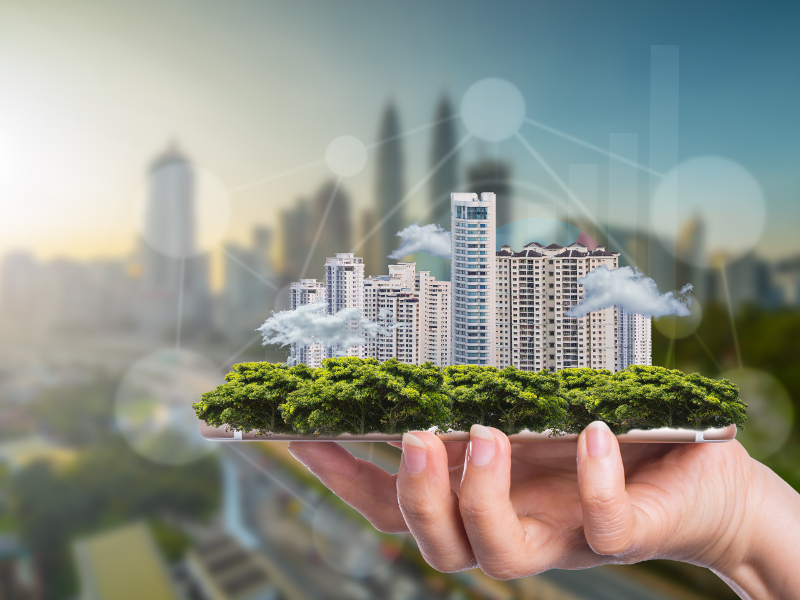 Съгласно чл. 13, ал. 1 от ЗРР, ПИРО определя средносрочните цели и приоритети за устойчиво развитие на общината и връзките ѝ с други общини в съответствие с интегрираната териториална стратегия за развитие на региона за планиране от ниво 2 и общия устройствен план на общината. Разработва се за срок от 7 години.
Съгласно чл. 13, ал. 2 от ЗРР ПИРО осигурява пространствена, времева и фактическа координация и интеграция на различни политики и планови ресурси за постигане на дефинираните цели за трайно подобряване на икономическото, социалното и екологичното състояние на общинската територия.
ОБЩИНА ДРЯНОВО ПЛАН ЗА ИНТЕГРИРАНО РАЗВИТИЕ
ЗА ПЕРИОДА 2021-2027 г.
СТРАТЕГИЧЕСКА РАМКА НА ПИРО 2021-2027 г.
ПИРО на община Дряново за периода 2021-2027 г. е разработен в съответствие с предвижданията на Националната програма за развитие: България 2030, Националната концепция за пространствено развитие за периода 2013-2025 г. (НКПР) и нейната актуализация от 2019 г. (АНКПР), Интегрирана териториална стратегия за развитие на северен централен регион, Социално-икономически анализ на районите на национално ниво, изготвен от „Национален център за териториално развитие“ ЕАД, проект ЕВРОПА 2030 „Предизвикателства и възможности“ и проекти на оперативните програми за периода 2021-2027
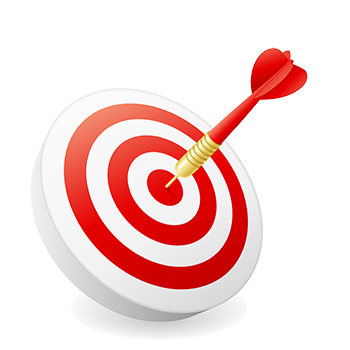 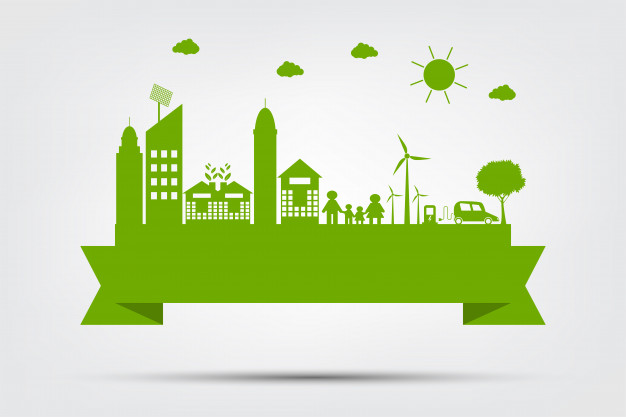 ОБЩИНА ДРЯНОВО ПЛАН ЗА ИНТЕГРИРАНО РАЗВИТИЕ
ЗА ПЕРИОДА 2021-2027 г.
СЪОТВЕТСТВИЯ НА ПИРО 2021-2027 Г. С ЕВРОПЕЙСКИТЕ, НАЦИОНАЛНИТЕ И РЕГИОНАЛНИТЕ СТРАТЕГИЧЕСКИ ДОКУМЕНТИ
Реализирането на стратегическите цели е предвидено посредством целенасочени политики и интервенции, групирани в пет взаимосвързани и интегрирани оси на развитие:
Ос 1 Иновативна и интелигентна България
Ос 2 Зелена и устойчива България
Ос 3 Свързана и интегрирана България
Ос 4 Отзивчива и справедлива България
Ос 5 Духовна и жизнена България
ОБЩИНА ДРЯНОВО ПЛАН ЗА ИНТЕГРИРАНО РАЗВИТИЕ
ЗА ПЕРИОДА 2021-2027 г.
ПИРО и цели на АНКПР
При изработването на ПИРО на община Дряново са съблюдавани трите стратегически цели на АНКПР, както и техните специфични цели и приоритети, които служат за координираща платформа на всички секторни политики с териториални измерения:
	Стратегическа Цел 1: Териториално сближаване – чрез подобряване на свързаността на всички нива, укрепване на мрежата от градове-центрове и развитие на трансгранично, междурегионално и транснационално сътрудничество
Специфична цел 1.1. Интегриране в европейското пространство
Специфична цел 1.2. Полицентрично териториално развитие
Специфична цел 1.3. Съхранено природно и културно наследство
	Стратегическа Цел 2: Икономическо сближаване - чрез подкрепа за развитие и подобряване качествата на регионалните потенциали и опазване на околната среда
Специфична цел 2.1. Регионална конкурентоспособност в подкрепа на растежа
Специфична цел 2.2. Стимулирано развитие на специфични територии
	Стратегическа Цел 3: Социално сближаване - чрез създаване на равностойни условия за развитие и реализация на човешкия капитал
Специфична цел 3.1. Пространствена свързаност и достъп до услуги
Специфична цел 3.2. Качеството на образователни, здравни, социални и културни услуги
ОБЩИНА ДРЯНОВО ПЛАН ЗА ИНТЕГРИРАНО РАЗВИТИЕ
ЗА ПЕРИОДА 2021-2027 г.
Приемственост с ОПР на община Дряново 2014-2020г
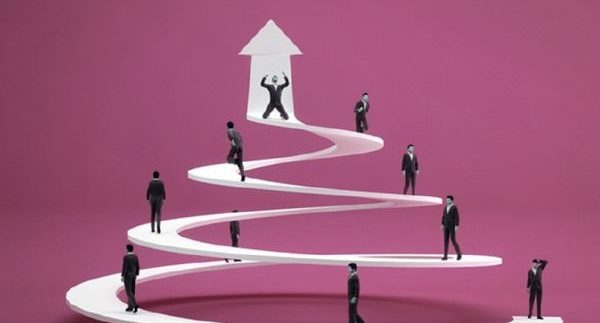 Настоящият документ е изготвен в съответствие с ПИРО на община Дряново за периода 2014-2020 г. с визия за развитие „Към 2020 община Дряново да се превърне в община с привлекателна жизнена среда и добро качество на живота, съхранила културно-историческото, духовното и природното си наследство, с изградена и поддържана техническа и бизнес инфраструктура, осигурила условия за устойчив растеж, конкурентоспособна икономика, селско стопанство, туризъм и услуги“. 
	Визията на общински план за развитие за периода 2014-2020 г. бе планирана за постигне чрез последователно осъществяване на пет стратегически цели, десет приоритетни области, 24 специфични цели и прилежащите им мерки.
ОБЩИНА ДРЯНОВО ПЛАН ЗА ИНТЕГРИРАНО РАЗВИТИЕ
ЗА ПЕРИОДА 2021-2027 г.
ПИРО на община Дряново представлява съчетание на:
3 стратегически цели
13 приоритета;
219 мерки;
	Насочени към развитие на икономиката, туризма, техническата инфраструктура, намаляване на бедността, опазване на околната среда и повишаване капацитета на общинската администрация. 
	Структурата и посланията на стратегическата част съответстват на постановките в ЗРР, ППЗРР, „Методическите указания...“ и не противоречат на законодателството в сферите устройство на територията, опазване на околната среда и културното наследство.
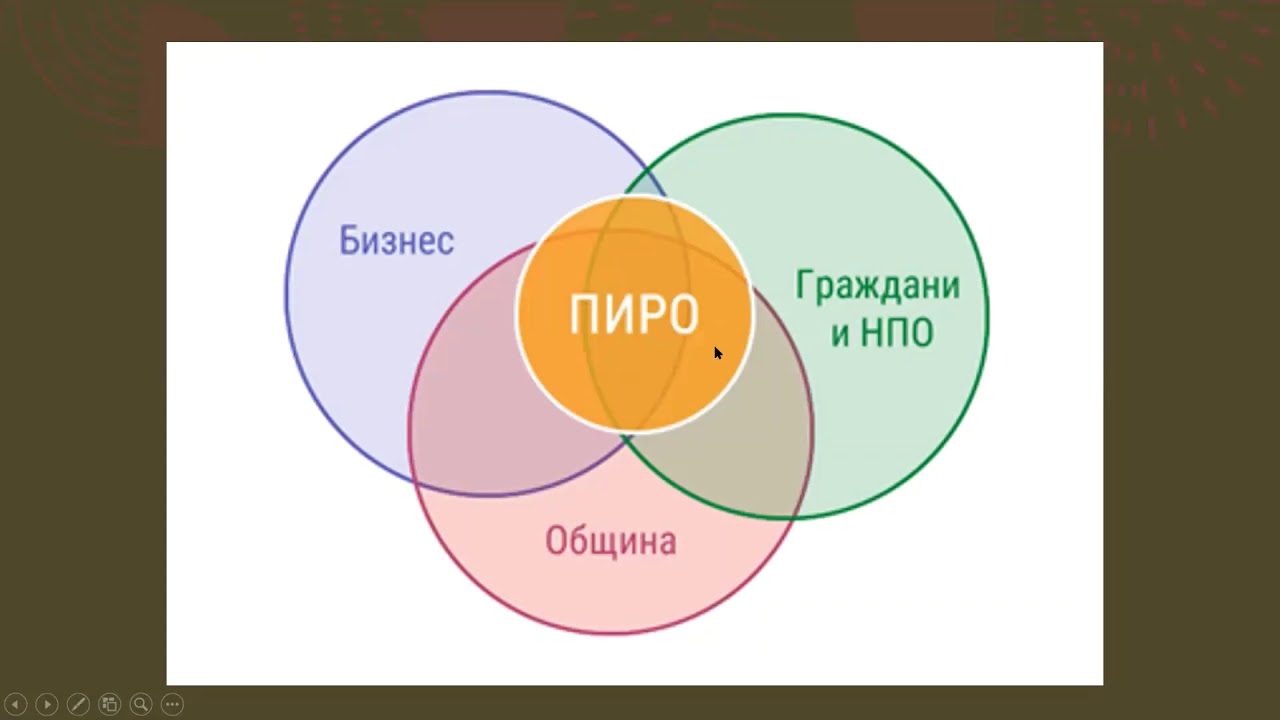 ОБЩИНА ДРЯНОВО ПЛАН ЗА ИНТЕГРИРАНО РАЗВИТИЕ
ЗА ПЕРИОДА 2021-2027 г.
ВИЗИЯ НА ПИРО 2021 – 2027 г.
Дряново – просперираща община! Място за инвестиции, съхранени традиции, сигурност, устойчива здравна система и отлична бизнес инфраструктура. 
	Визията отразява перспективите пред общината на основата на икономическите и социалните фактори, като отчита възможностите  жителите на Дряново да имат по-висок жизнен стандарт и да обитават добре устроена жизнена среда.
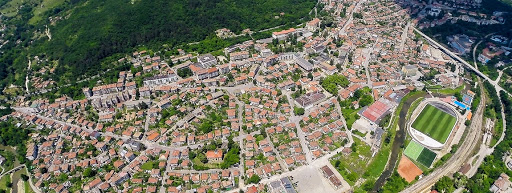 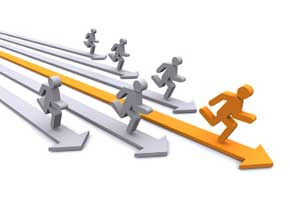 ОБЩИНА ДРЯНОВО ПЛАН ЗА ИНТЕГРИРАНО РАЗВИТИЕ
ЗА ПЕРИОДА 2021-2027 г.
ГЛАВНА ЦЕЛ
Постигането на интегрирано устойчиво развитие и повишаване стандарта на живот. Създаване на достъпна, ефективна и устойчива здравна система, подготовена за бъдещи здравни кризи. Преодоляване на демографската криза, чрез стабилни темпове на икономически растеж на основата на собствени и привлечени ресурси и местения потенциал на територията.
	За постигането на главната стратегическа цел в ПИРО са заложени 3 стратегически цели, 13 приоритета и 219 мерки, насочени към развитие на икономиката, туризма, техническата инфраструктура, намаляване на бедността, опазване на околната среда и повишаване капацитета на общинската администрация.
ОБЩИНА ДРЯНОВО ПЛАН ЗА ИНТЕГРИРАНО РАЗВИТИЕ
ЗА ПЕРИОДА 2021-2027 г.
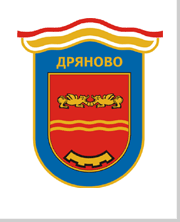 ОБЩИНА ДРЯНОВО ПЛАН ЗА ИНТЕГРИРАНО РАЗВИТИЕ
ЗА ПЕРИОДА 2021-2027 г.
Стратегическа цел 1. „Подем в икономическото развитие на общината“.
Стратегическа цел 2. „Развитие на човешките ресурси”. 
Стратегическа цел 3. „Подобряване качеството на живот чрез изграждане на съвременна инфраструктура и свързаност“
ОБЩИНА ДРЯНОВО ПЛАН ЗА ИНТЕГРИРАНО РАЗВИТИЕ
ЗА ПЕРИОДА 2021-2027 г.
КОМУНИКАЦИОННАТА СТРАТЕГИЯ
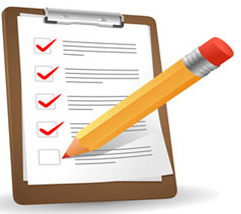 Публикуване на интернет страницата на общината;
Използване активно местните медии;
Изпращане документите по реализацията и актуализацията на ПИРО на всички партньори;
За разработването на настоящия ПИРО ДРЯНОВО 2021-2027 г. беше постигната активна комуникация със заинтересованите страни чрез попълване на разработените анкети. Бяха изготвени анкетни карти, насочени към представители на гражданското обществено, общинската администрация и бизнеса на територията на общината.
ОБЩИНА ДРЯНОВО ПЛАН ЗА ИНТЕГРИРАНО РАЗВИТИЕ
ЗА ПЕРИОДА 2021-2027 г.
Зона за прилагане на интегриран подход
Зона за прилагане на интегриран подход. - Зоните за въздействие се определят на базата на общи (идентични) характеристики на определена територия и/или общи проблеми или потенциали за развитие. За  следващият програмен период към момента общината е определила следните приоритетни зони
Зона 1 - Индустриална зона в източната част на града 
Зона 2 - Атрактивна зона за отдих и туризъм
Зона 3 - Зона за култура
ОБЩИНА ДРЯНОВО ПЛАН ЗА ИНТЕГРИРАНО РАЗВИТИЕ
ЗА ПЕРИОДА 2021-2027 г.
SWOT АНАЛИЗ
ОБЩИНА ДРЯНОВО ПЛАН ЗА ИНТЕГРИРАНО РАЗВИТИЕ
ЗА ПЕРИОДА 2021-2027 г.
SWOT АНАЛИЗ
ОБЩИНА ДРЯНОВО ПЛАН ЗА ИНТЕГРИРАНО РАЗВИТИЕ
ЗА ПЕРИОДА 2021-2027 г.
SWOT АНАЛИЗ
ОБЩИНА ДРЯНОВО ПЛАН ЗА ИНТЕГРИРАНО РАЗВИТИЕ
ЗА ПЕРИОДА 2021-2027 г.
SWOT АНАЛИЗ
ОБЩИНА ДРЯНОВО ПЛАН ЗА ИНТЕГРИРАНО РАЗВИТИЕ
ЗА ПЕРИОДА 2021-2027 г.
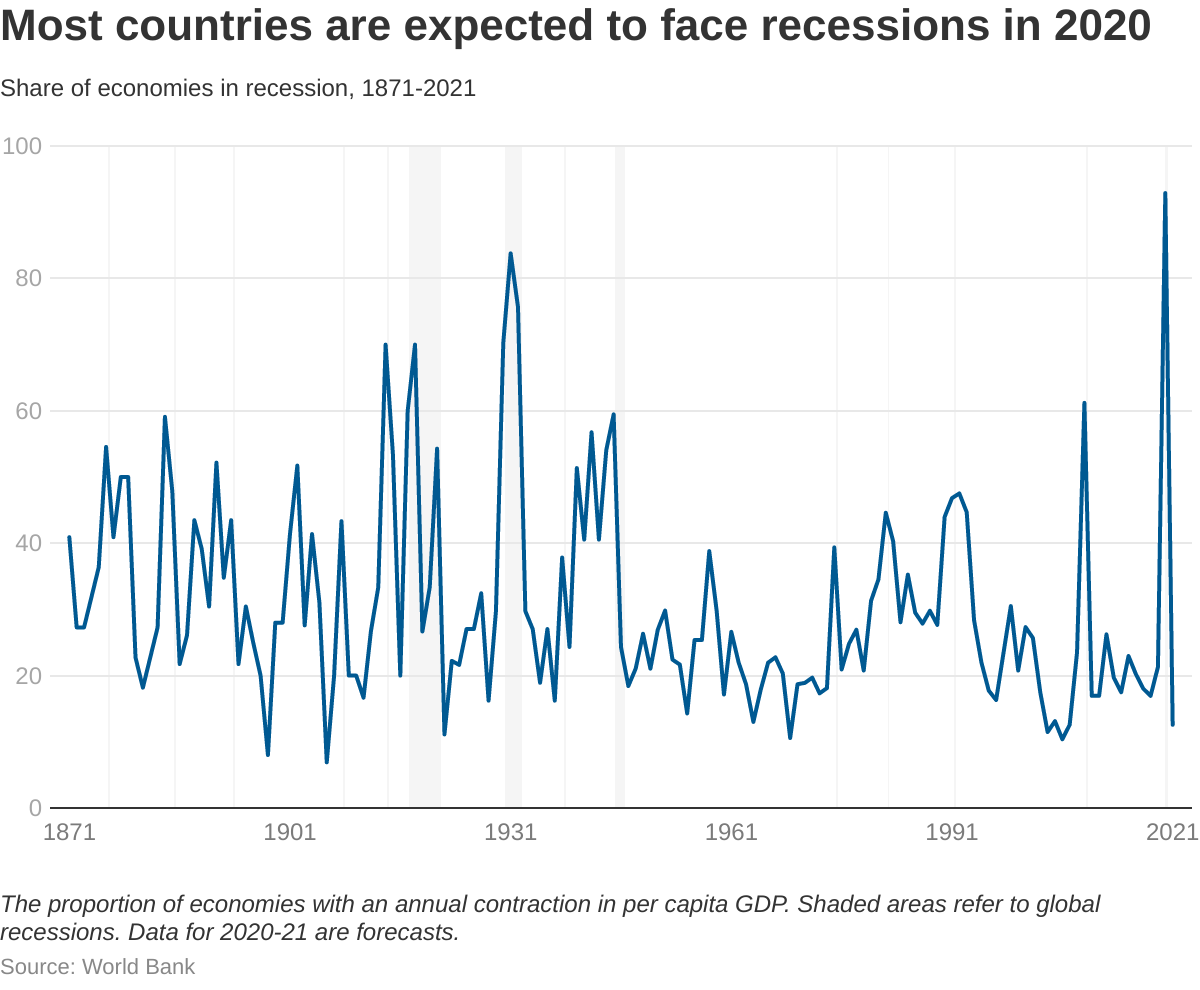 За разлика от повечето останали области, през втората половина на годината почти не се наблюдава отчетливо възстановяване на броя на наетите. Притеснителна тенденция е и повишаването в броя на неактивните лица през първите трите тримесечия на 2020 г.
ОБЩИНА ДРЯНОВО ПЛАН ЗА ИНТЕГРИРАНО РАЗВИТИЕ
ЗА ПЕРИОДА 2021-2027 г.
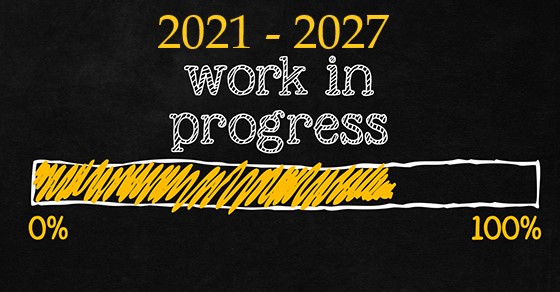 ОБЩИНА ДРЯНОВО
ПЛАН ЗА ИНТЕГРИРАНО РАЗВИТИЕ
ЗА ПЕРИОДА 2021-2027 г.
Индикативната финансова таблица обобщава необходимите ресурси за реализацията на ПИРО за развитие през периода 2021-2027 г., които са разпределени по приоритети.
Компонентите на индикативната финансова таблица включват:
Определените приоритети за устойчиво интегрирано местно развитие през периода до 2027 г.;
Общия обем на планираните средства за тяхната реализация;
Източниците на финансиране за реализация на приоритетите в развитието на Общината, като се имат предвид конкретните проекти, включени в Програмата за реализация на ПИРО и проекти, които към момента нямат проектна готовност, но ще спомогнат за постигане на избраните приоритети; 
Относителния дял на предвидените средства по източници на финансиране в общата сума на поетите финансови ангажименти за реализацията на ПИРО.
ОБЩИНА ДРЯНОВО ПЛАН ЗА ИНТЕГРИРАНО РАЗВИТИЕ
ЗА ПЕРИОДА 2021-2027 г.
Източниците за финансиране на мерките и проектите, предвидени за реализация на приоритетите на ПИРО , включат четири групи финансови източници:
Собствени средства: общински бюджет, общински или други местни публични фондове и сметки (бюджетни и извънбюджетни);
Републикански бюджет; 
Средства от ЕС: Структурни фондове и Кохезионен фонд на ЕС, фондове на ЕС в областта на земеделието/ развитие на селските райони и рибарството, други източници – банки, фондове и фондации, програми на ЕС, международни финансови институции, средства на неправителствени организации в обществена полза и др. публични финансови източници;
Други източници: частни финансови източници: средства от частни банки, фондове, инициативи, проекти и средства на частни фирми и неправителствени организации в частна полза.
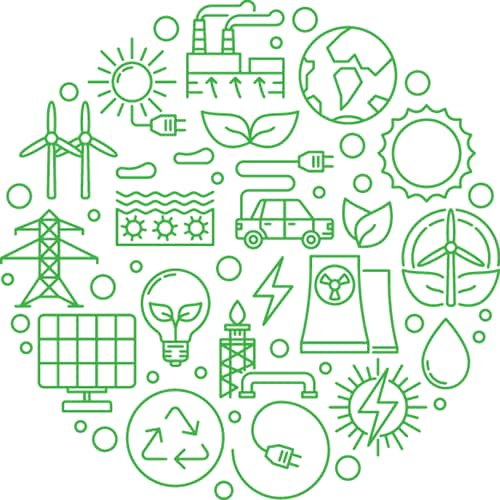 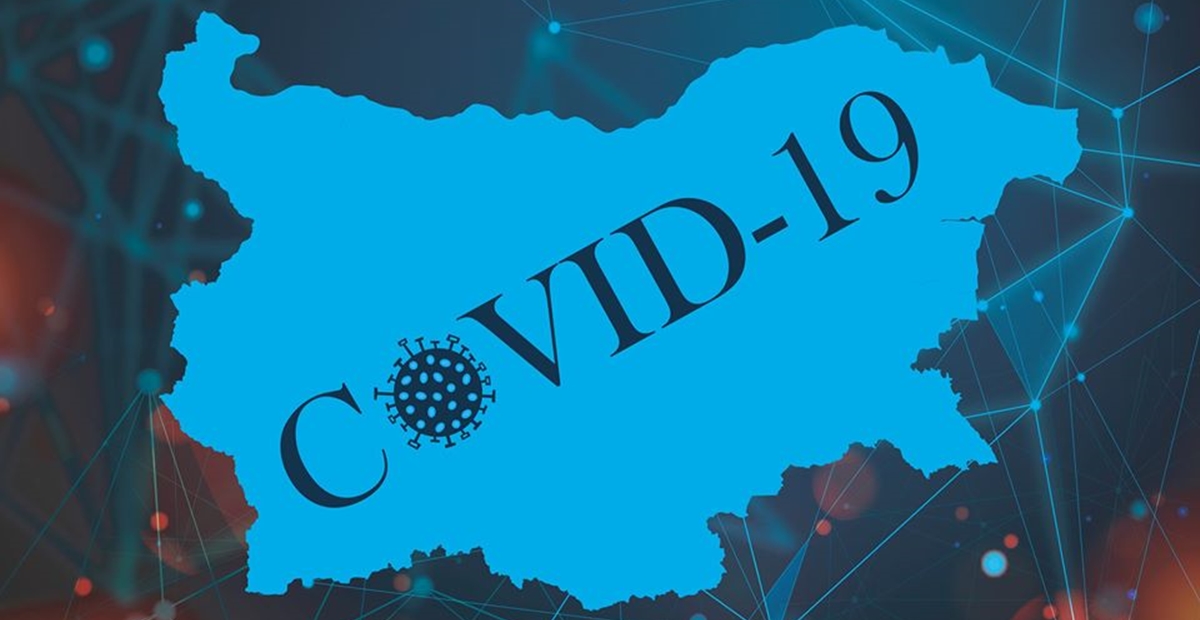 ОБЩИНА ДРЯНОВО ПЛАН ЗА ИНТЕГРИРАНО РАЗВИТИЕ
ЗА ПЕРИОДА 2021-2027 г.
От началото на 2020 г. пандемията от COVID-19 се разпространи с тревожна скорост, като зарази милиони и приведе икономическата активност в застой. Общо диагностицирани с Covid-19 към 22.01.2021 г. в общината са 218, което е 26 диагностицирани на 1000 души от населението.
Съгласно публикуваните данни на сайта на „Институт за пазарна икономика“ в резултат на  на COVID 19 изменението в коефициента на безработица между декември 2019 г. и декември 2020 г. е нарастнал с 1.9 процентни пункта.
ОБЩИНА ДРЯНОВО ПЛАН ЗА ИНТЕГРИРАНО РАЗВИТИЕ
ЗА ПЕРИОДА 2021-2027 г.
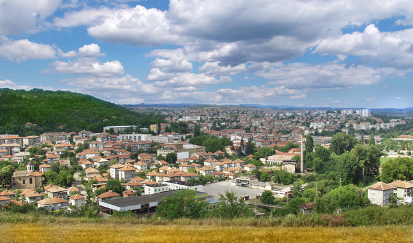 БЛАГОДАРИМ ЗА ВНИМАНИЕТО!
За въпроси и предложения: dryanovo@dryanovo.bg